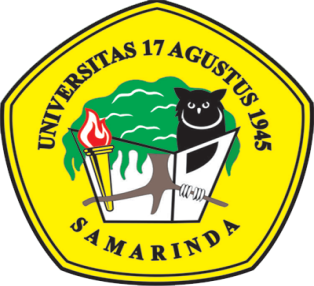 YUDISIUM FAKULTAS ILMU SOSIAL DAN ILMU POLITIK
UNIVERSITAS 17 AGUSTUS 1945 SAMARINDA
TAHUN 2022
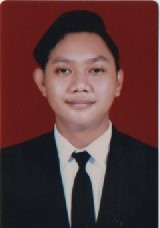 Chaidir Tamami, S. AP   
Lulusan Terbaik III  IPK 3,62